Outils de suivi des compétences
PNF BTS MMCM
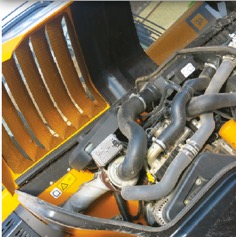 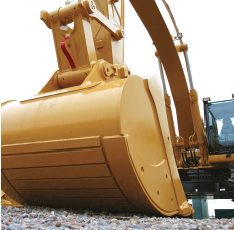 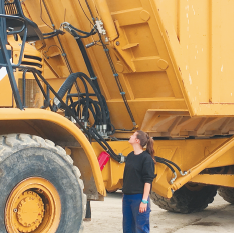 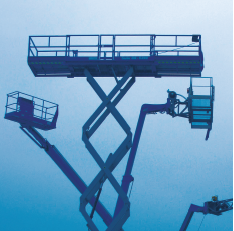 Outils de suivi des compétences

Objectifs
Les outils
Les règles de choix
Objectifs
Suivre l’évolution de l’acquisition de toutes les compétences  
Définir des situations d’évaluations avec des indicateurs détaillés
Faire des bilans intermédiaires individuels et par groupe classe
Déterminer un état d’acquisition de chaque compétence
Les outils
Fichier Excel
Outil « libre » à adapter :  Sacoche
Outil associé  au logiciel d’emploi du temps :  Pronote
Outil « pré-programmé » :  CPRO
Fichier Excel
Conçu par un professeur de mathématiques dans un collège en Gironde en 2009
Avec comme unique objectif initial d'avoir un outil permettant un suivi détaillé des acquisitions de chaque élève, accessible par chaque enseignant / élèves / parents concernés

Diffusé gratuitement
Utilisable en ligne, ou téléchargeable et installable sur réseau
Sacoche
SACoche signifie « Suivi d'Acquisition de Compétences »
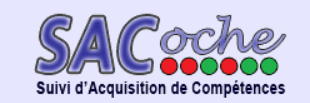 [Speaker Notes: 1 - Acquisition des compétences du référentiel
Rentrer le contenu du référentiel

2- importer le fichier élèves de Ponote par exemple

3 – Créer des fiches d’évaluations en indiquant les compétences mobilisés et les indicateurs de performances attendus

4 – Evaluer les apprenants  en indiquant leur niveau de compétence sur l’activité données

5 – Suivre l’acquisition de compétences]
Sacoche : bilan de compétences
[Speaker Notes: Visuel sur l’ensemble des compétences acquises ou non et le nombre d’évaluations

Bilan des compétences acquises, en cours d’acquisition, non acquises : 
	- soit individuellement,
	- soit par groupe classe,
	- soit par compétences


Les différentes informations sont paramétrables, archivées sous format PDF et imprimables.]
Outils de suivi des notes intégrant le suivi de l’acquisition de compétences après avoir renseigné (comme Sacoche) :

	 les compétences du référentiel,
	   les situations d’évaluation,


Service payant
Pronote
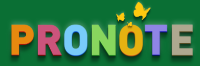 [Speaker Notes: Tarif 50 profs en réseau environ 550 €TTC]
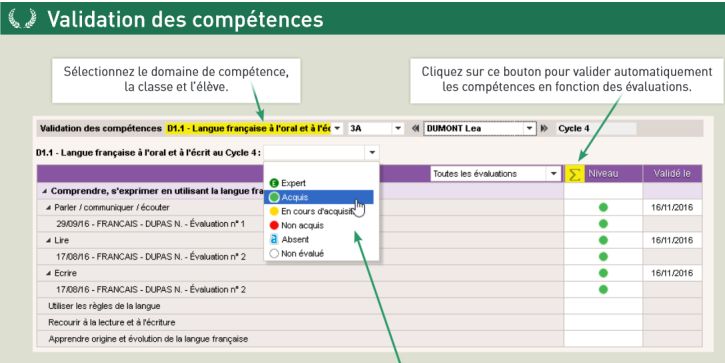 [Speaker Notes: A partir d’une situation d’évaluation préalablement créée, mobilisant un certains nombre de compétences, il est possible d’évaluer le niveau d’acquisition de l’apprenant sur cette situation.

Dans le cursus il est possible de faire un bilan intermédiaire de l’acquisition des compétences en reprenant les compétences une à une pour chaque apprenant. 
Pour chaque compétence, s’affiche la liste des évaluations et le niveau d’acquisition, permettant ainsi de positionner l’apprenant à un moment donné dans sa formation.]
Les éléments suivants du référentiel sont pré-enregistrés :
les activités professionnelles, 
les tâches professionnelles, 
l'ensemble des compétences, 
les compétences détaillées,
les indicateurs de performance.


Service payant :
Abonnement annuel : 100 € TTC
Abonnement diplôme annuel : 60 € TTC
CPRO
Outil proposé par :
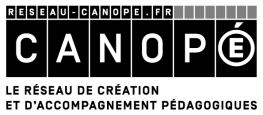 Pour l’enseignant 

> Un outil de pilotage du parcours de chaque apprenant
> Un outil de partage et de communication : enseignants-tuteurs-apprenants-parents
En établissement :
Intégration de scénarios pédagogiques en regard du référentiel 
      (possibilité de mutualisation des scénarios).
Création de situations de formation à partir des scénarios.
Évaluation du niveau de réussite des apprenants.
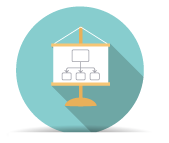 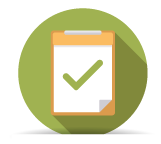 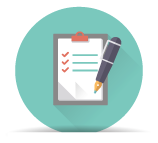 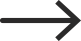 Bilans
des compétences
Gestion 
des scénarios ou activités pédagogiques
Gestion des situations 
de formation
en établissement
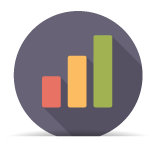 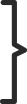 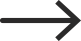 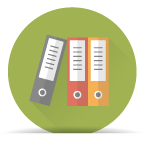 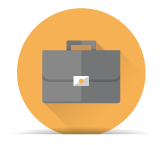 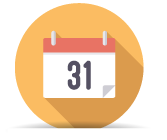 Tableau de bord
apprenants
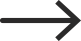 Attestations
des compétences
professionnelles
acquises
Gestion 
des périodes
en entreprise
Portfolios activités
en entreprise
des apprenants
En entreprise :
Suivi à distance de l'activité des apprenants en 
entreprise, élaboration des bilans entreprise 
et évaluation.
Formalisation et suivi du livret de compétences numérique.
Élaboration et suivi des bilans de compétences des apprenants.
Édition des attestations de compétences professionnelles acquises.
Pour l’apprenant

> Gestion de son portfolio « Activités en entreprise »
> Un espace de consultation de ses évaluations et de ses bilans

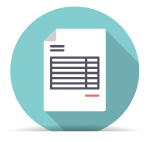 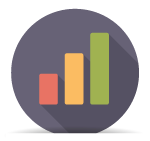 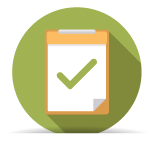 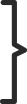 Mes évaluations
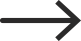 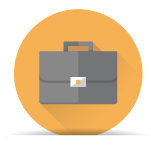 Mes bilans de compétences
Mon tableau de bord
Mon portfolio  activités 
en entreprise
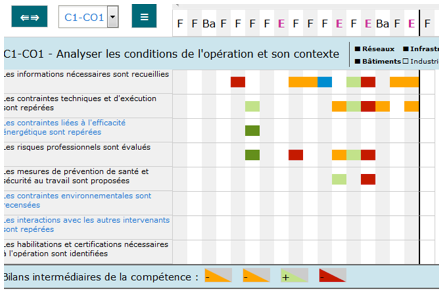 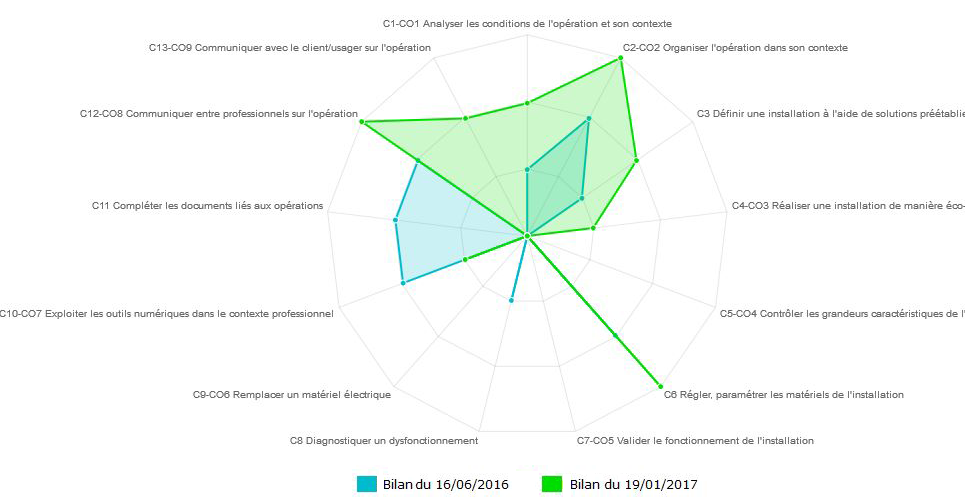 Les règles de choix
Le choix de l’outil doit permettre de :

positionner l’étudiant dans son parcours de formation, 
rendre compte de ses acquis,
assurer une traçabilité et une transférabilité,
assurer la protection des données,
aider l’enseignant dans le suivi de l’évaluation des compétences.
[Speaker Notes: positionner l’étudiant dans son parcours de formation

 	situer l’étudiant à des moments précis (bilan intermédiaire), sur non niveau d’acquisition des compétences
 	


rendre compte de ses acquis

savoir où sont ses points forts et faibles afin d’y remédier
proposer une remédiation  : AP 


assurer une traçabilité et une transférabilité,

	pouvoir éditer des bilans intermédiaires et un bilan final, nécessaire pour la validation de l’examen ou en sortie de parcours



assurer la protection des données,

	s’assurer que les données sont conservés et accessibles



aider l’enseignant dans le suivi de l’évaluation des compétences.

l’outil doit-être facilitateur dans l’usage au quotidien]
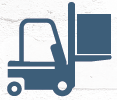 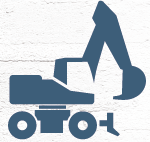 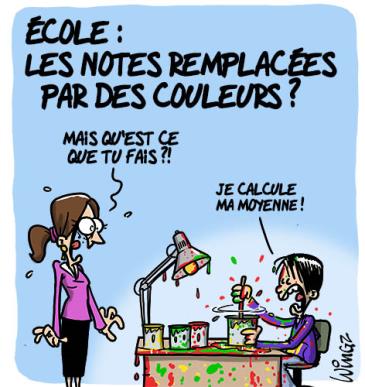 À vous de choisir !
15
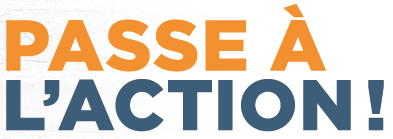 Merci à chacun(e) de votre attention